Motion graphs
Pg 18.
Motion graphs
Motion graphs
Using the graph, find speed, find velocity
Motion graphs
Finding instantaneous speed
Motion graphs
Finding instantaneous speed
Motion graphs
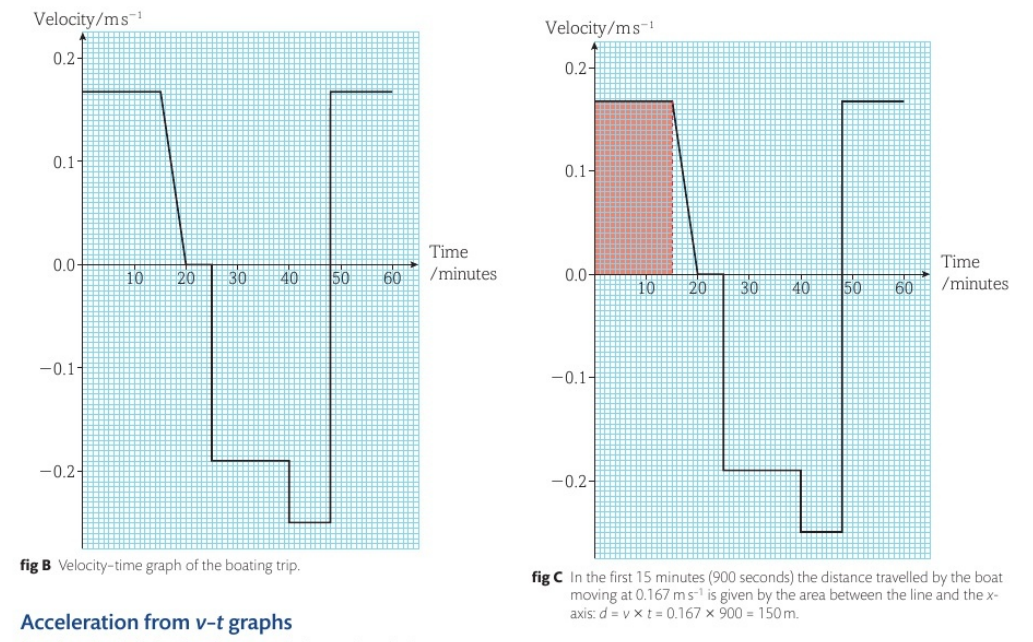 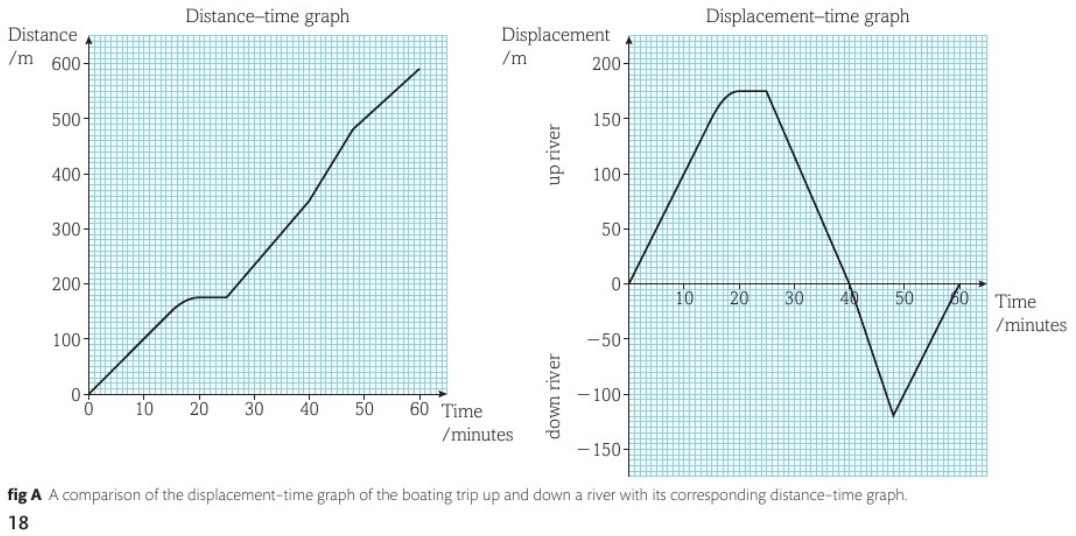 Find the acceleration in during:
0-15 minutes

15-20 minutes during the run
Motion graphs
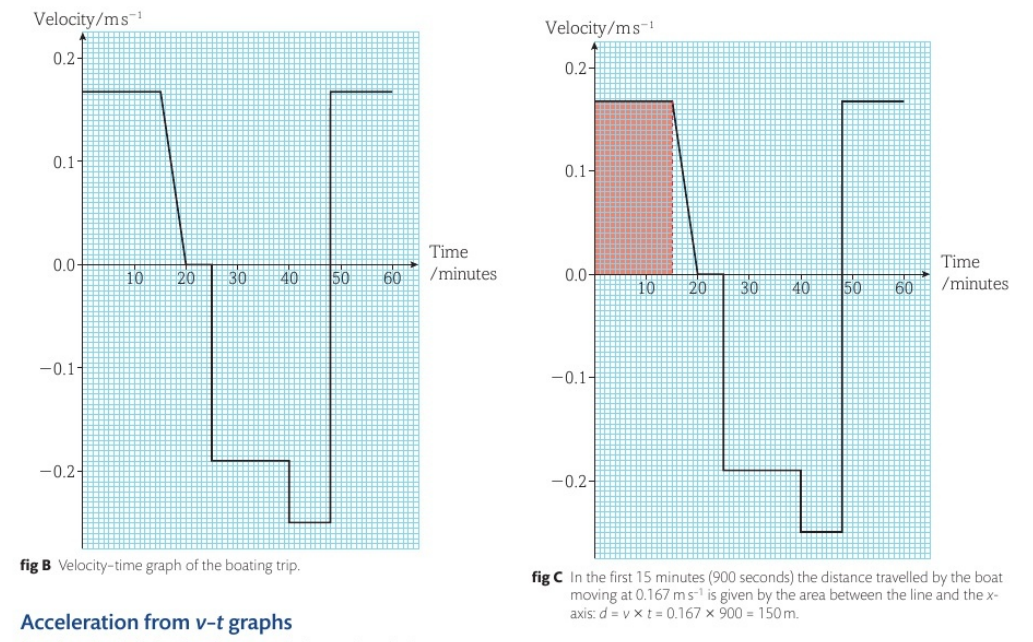 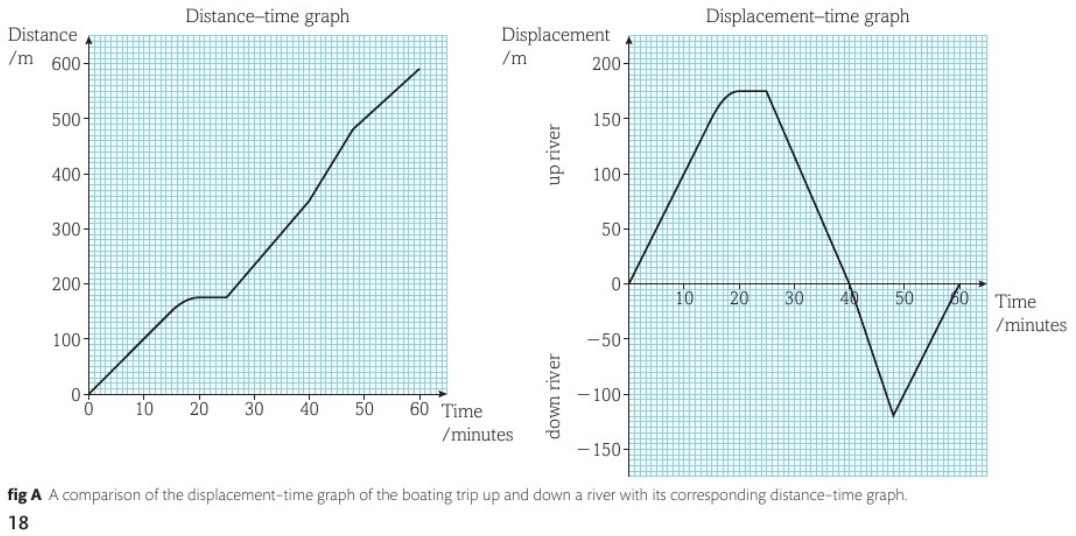 Motion graphs
Find the speed in using the velocity-time (v-t) graph
Motion graphs
https://youtu.be/E43-CfukEgs?si=P_it9OiBn74XZtB8